SAND: Feature Learning via Hierarchical Context Aggregation
{jaime.spencer, r.bowden, s.hadfield}@surrey.ac.uk
Introduction
Takeaway Message
Scale-Adaptive Neural Dense Features

Learnt feature vector representation for every image pixel

Restricting negative sampling range leads to different feature properties
Scale-Adaptive
Global Mining
Local Mining
19/07/2019
SAND: Feature Learning via Hierarchical Context Aggregation
2
[Speaker Notes: SAND, of course, is an acronym for Scale Adaptive Neural Dense features

At it’s core, it’s a dense feature extractor, meaning that for a HxWx3 image we get a HxWxn feature map (Neural Dense)

Instead of randomly sampling, we restrict the area negatives can be sampled from
This makes the features learn different properties which might be useful for different tasks

Furthermore, these mining strategies can be combined and trained simultaneously, in what we call Hierarchical Context Aggregation

These feature are then applied to multiple computer vision tasks, where we can achieve better or comparable performance with less training

And obviously, code is available on GitHub]
Introduction
Takeaway Message
Multiple mining strategies can be combined and trained simultaneously
Hierarchical Context Aggregation







Better or comparable performance with little-to-no additional training
Disparity estimation, semantic segmentation 
Self-localisation, SLAM
	
Code available: https://github.com/jspenmar/SAND_features
19/07/2019
SAND: Feature Learning via Hierarchical Context Aggregation
3
[Speaker Notes: SAND, of course, is an acronym for Scale Adaptive Neural Dense features

At it’s core, it’s a dense feature extractor, meaning that for a HxWx3 image we get a HxWxn feature map (Neural Dense)

Instead of randomly sampling, we restrict the area negatives can be sampled from
This makes the features learn different properties which might be useful for different tasks

Furthermore, these mining strategies can be combined and trained simultaneously, in what we call Hierarchical Context Aggregation

These feature are then applied to multiple computer vision tasks, where we can achieve better or comparable performance with less training

And obviously, code is available on GitHub]
Introduction
Related Work
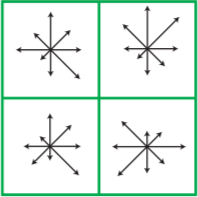 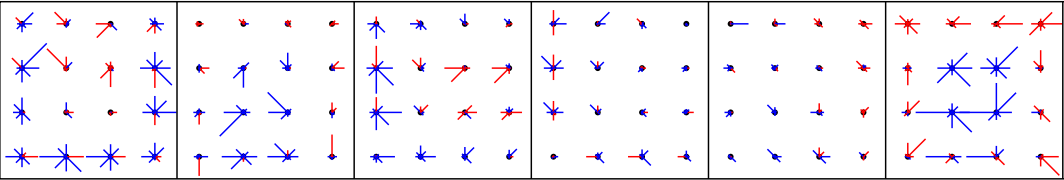 Hand-crafted features
SIFT, ORB, SURF

Holistic image representations
VLAD, NetVLAD

Feature detection & description
Salti et al. [1]
Georgakis et al. [2]
D2 Net (CVPR19)

Dense features representation
Schmidt et al. [3]
SDC Net (CVPR19)
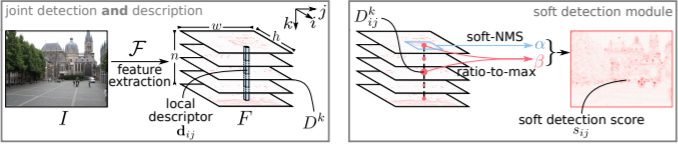 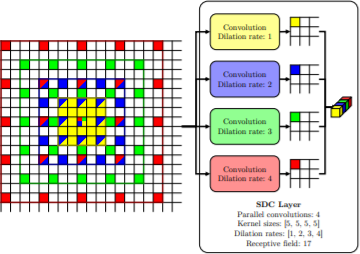 19/07/2019
SAND: Feature Learning via Hierarchical Context Aggregation
4
[Speaker Notes: Classical hand-crafted features such as SIFT, ORB, SURF
Obviously still perform well, ORB-SLAM, but limited in representation power

Other approaches learn a single feature representation for a whole image. 
Mainly used in image retrieval tasks, person re-identification, loop closure

Other deep learning tries to learn keypoint extraction and/or representation
Notable mention to D2 Net (also CVPR), which uses a describe-then-detect for localisation

More related to our work, we have other feature representations
Schmidt et al, pixel-wise version of contrastive loss
SDC Net (also CVPR), dilated convolutions. Focuses on architecture, sampling is still just random]
Introduction
Overview
19/07/2019
SAND: Feature Learning via Hierarchical Context Aggregation
5
[Speaker Notes: First we train features based on the target negative mining

 We show the different properties learnt 

Apply to various tasks, in further end-to-end learning 

Finally, direct replacement for ORB in SLAM]
SAND Feature Extraction
Architecture
Feature extraction  Mapping function 

Dense  Fully Convolutional Network

Multiple scales  Spatial Pooling Pyramid
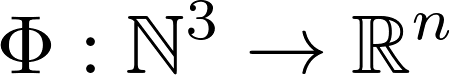 19/07/2019
SAND: Feature Learning via Hierarchical Context Aggregation
6
[Speaker Notes: As I mentioned before, SAND converts an image into a dense n-dimensional feature map

The architecture used is a standard fully convolutional encoder-decoder, where the final encoder layer has multiple pooling scales]
Hierarchical Context Aggregation
Introduction
Training data from ground truth correspondences between pairs of images






Pixel-wise contrastive loss






Positive pairs are fixed by the ground truth
What about the negatives?
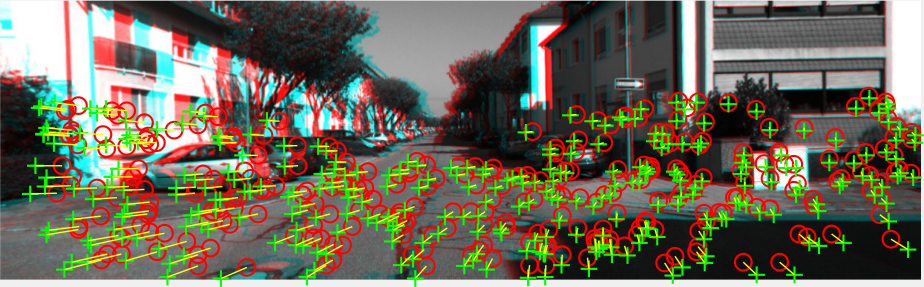 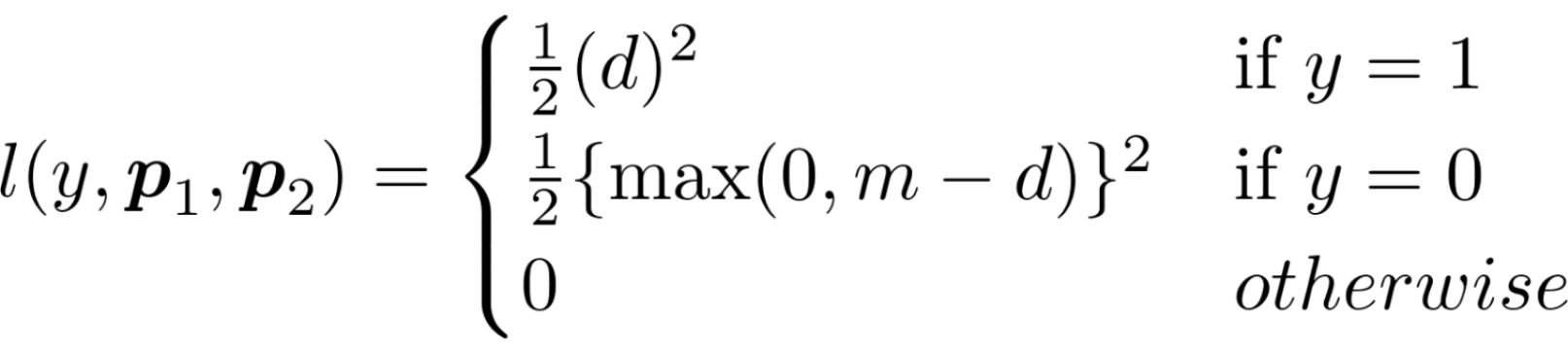 19/07/2019
SAND: Feature Learning via Hierarchical Context Aggregation
7
[Speaker Notes: In order to train this network, we use ground truth correspondences between pairs of images

We use a pixel-wise version of contrastive loss.
Basis of contrastive loss is matching features as close as possible, non-matching pairs separated by at least the margin

As you can imagine, the set of positive matches is limited by the ground truth
But this leaves an open question about the negatives]
Hierarchical Context Aggregation
Targeted Negative Mining
Each correspondence has 	            potential negatives 

Base case  Random sampling

Instead draw negatives within lower and higher bounds

This defines the scale, i.e. area of uniqueness for the feature
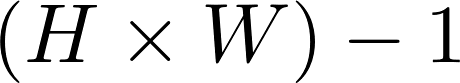 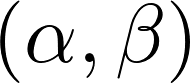 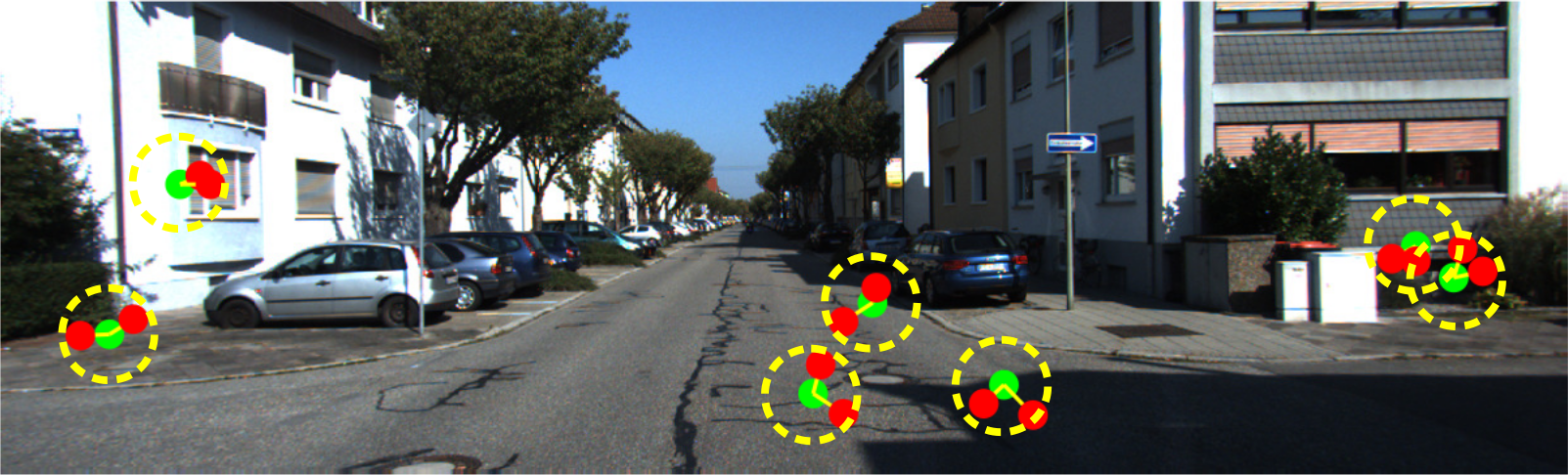 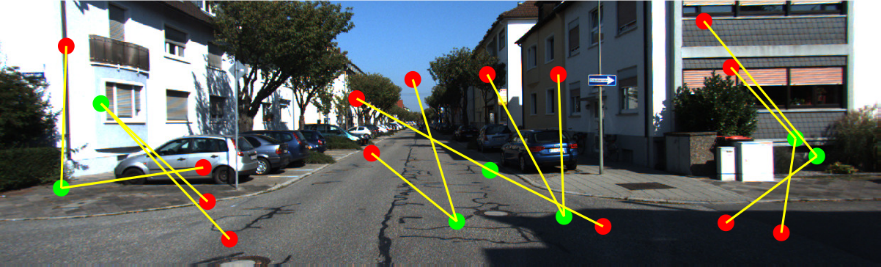 (0, 25)
Local
(0,∞)
Global
19/07/2019
SAND: Feature Learning via Hierarchical Context Aggregation
8
[Speaker Notes: Each match has almost a full image of potential negative matches, so how do we choose them?

In the base case, we could just randomly sample from the whole image.

Instead, we propose to restrict this to a minimum and maximum distance, which determines where the feature is required to be unique

Bottom left is the case where we restrict the max to a 25 pix radius]
Hierarchical Context Aggregation
Hierarchical Context Aggregation
What if our task requires more complicated features?

Scales can be combined by “splitting” the feature map and providing each section with different negative mining strategies
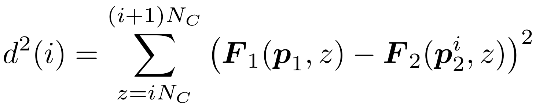 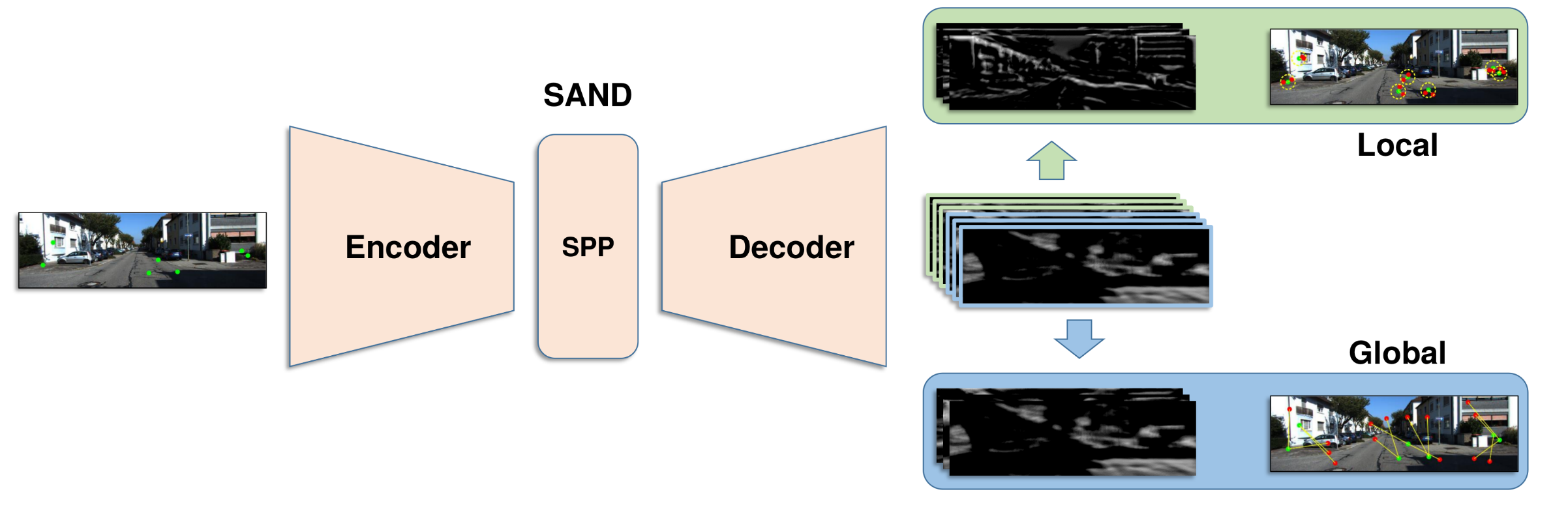 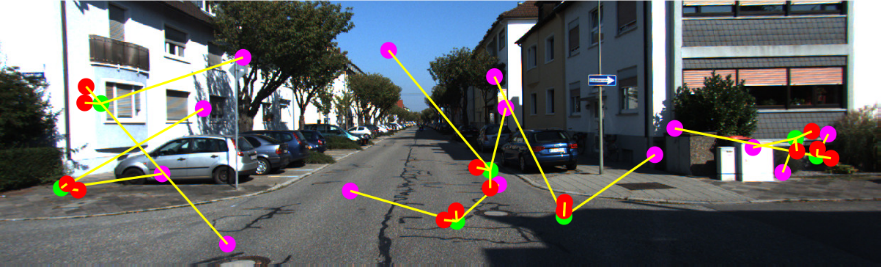 19/07/2019
SAND: Feature Learning via Hierarchical Context Aggregation
9
[Speaker Notes: As]
Results
Visualizations
Features can be projected onto the RGB cube via PCA for visualization

Global features group semantically similar objects
Local features outline the texture and edges in the image
19/07/2019
SAND: Feature Learning via Hierarchical Context Aggregation
10
Results
Distance Distributions
Trained on a subset of Kitti Odometry 00
Global (whole image), Local (25 pix.) & Intermediate (75 pix.)
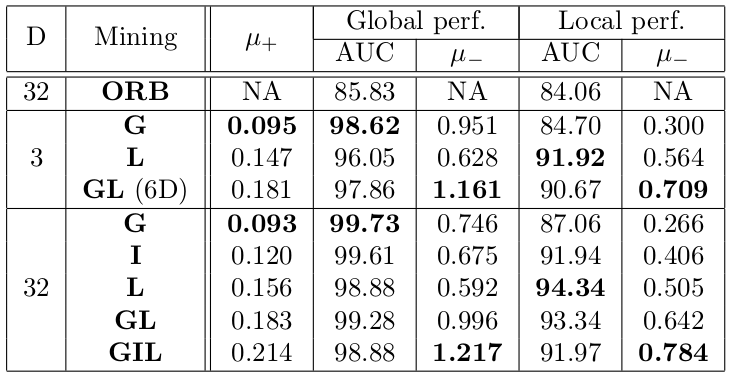 Average 
non-matches distance
`
Average matches distance
`
`
19/07/2019
SAND: Feature Learning via Hierarchical Context Aggregation
11
[Speaker Notes: mu+: Mean distance for matching pairs (lower is better)

mu-: Mean distance for non-matching pairs (higher is better)

AUC: Expectation that a true match will have lower distance than an incorrect match]
Applications
Introduction
Okay, but what can I actually use these features for?

Disparity Estimation  Narrow baseline matching
Semantic Segmentation  End-to-end learning
Self-Localisation  Wide baselines
SLAM  Sparse feature matching & tracking

Objective is to introduce SAND into a pre-existing system and improve performance with little-to-no additional training
19/07/2019
SAND: Feature Learning via Hierarchical Context Aggregation
12
Applications
Disparity Estimation
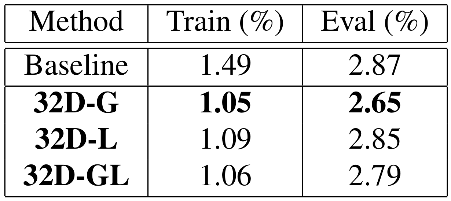 Focus: Narrow baseline matching/end-to-end learning
Method: Replace input image in PSMNet [4]
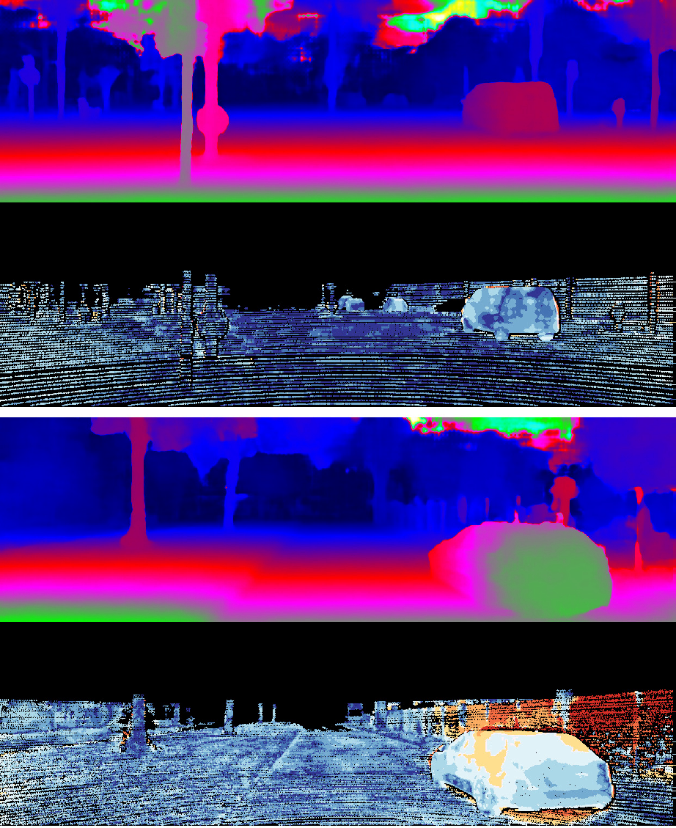 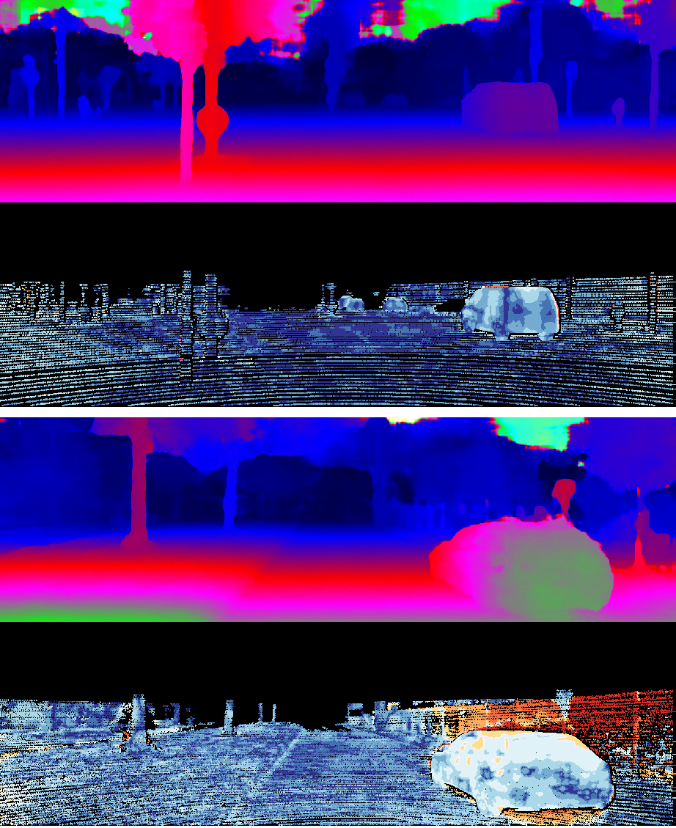 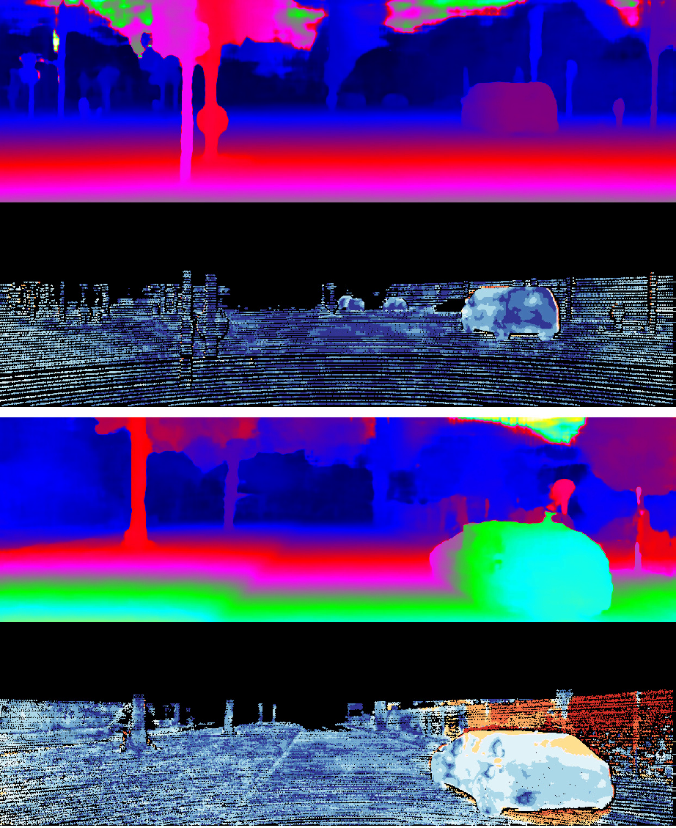 32D - Local
Baseline
32D - Global
19/07/2019
SAND: Feature Learning via Hierarchical Context Aggregation
13
Applications
Semantic Segmentation
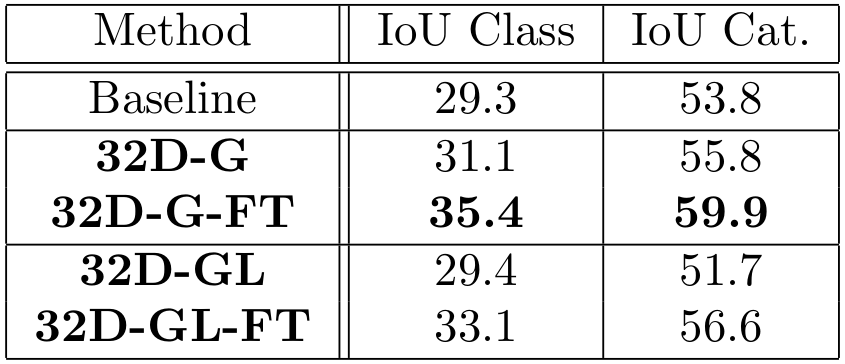 Focus: Implicit feature extraction/end-to-end learning
Method: Cost matching volume, as disparity
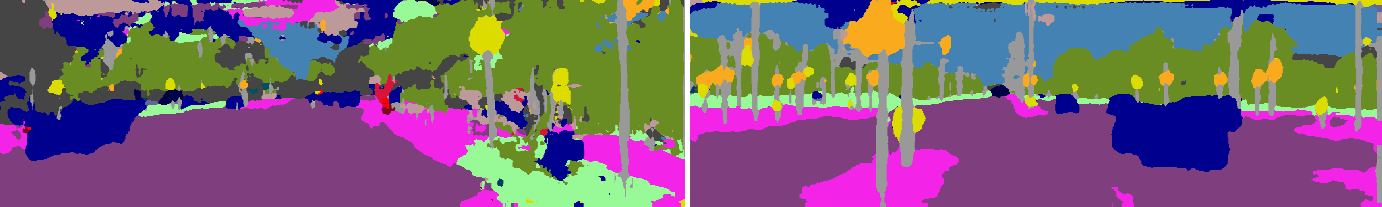 Baseline
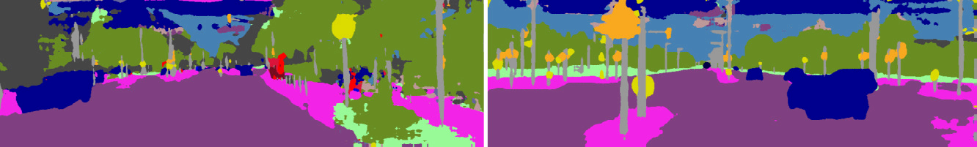 32D - G
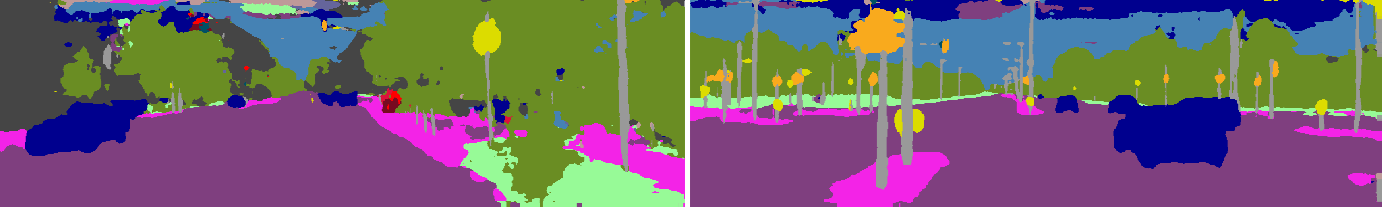 32D - GL
19/07/2019
SAND: Feature Learning via Hierarchical Context Aggregation
14
Applications
Self-localisation
Focus: Wide baselines and revisitations
Method: Replace input image in PoseNet [5]
Position (m)
Rotation (deg/m)
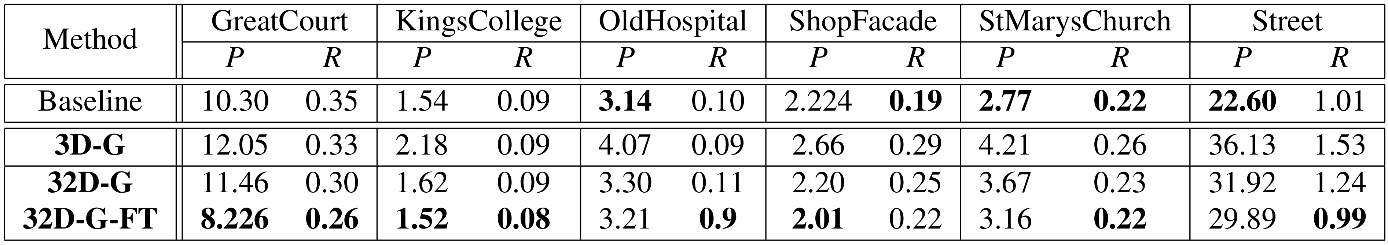 19/07/2019
SAND: Feature Learning via Hierarchical Context Aggregation
15
Applications
SLAM
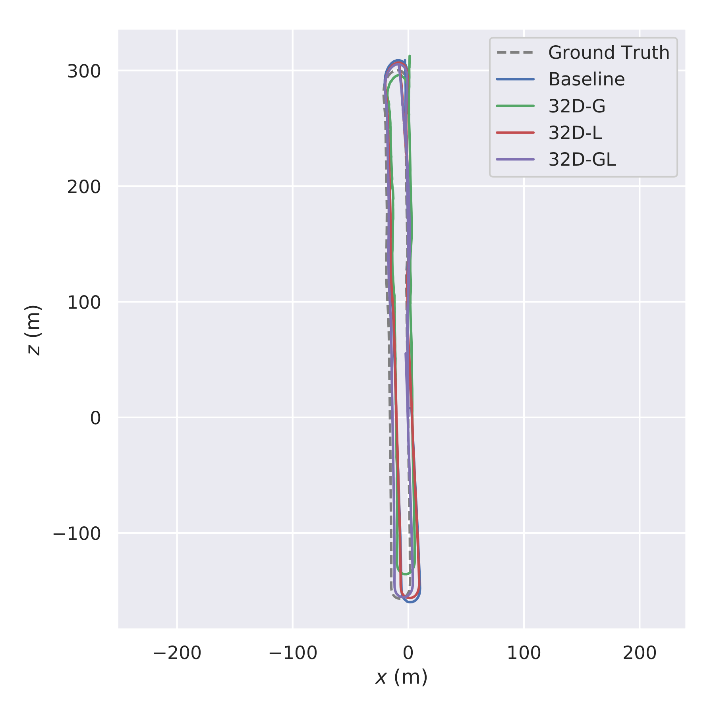 Focus: Sparse feature matching
Method: Drop-in replacement for ORB features in S-PTAM [6]
Average Pose Error (VO + LC)
Relative Pose Error (VO)
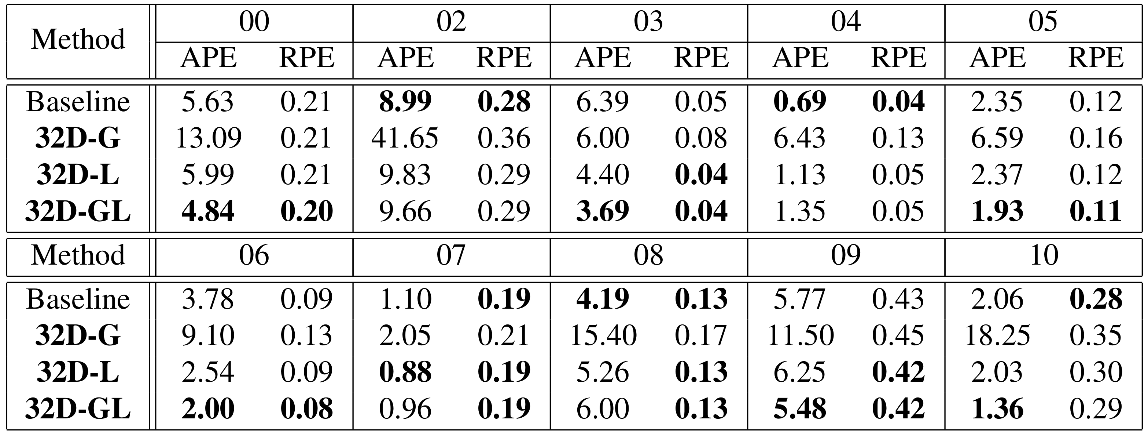 06 - Full
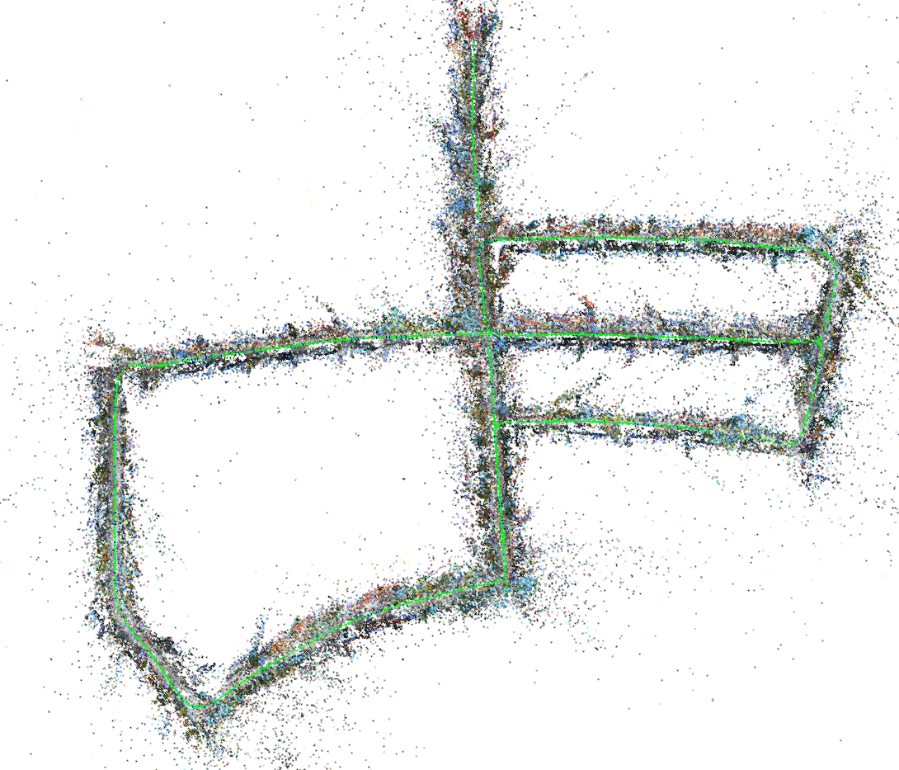 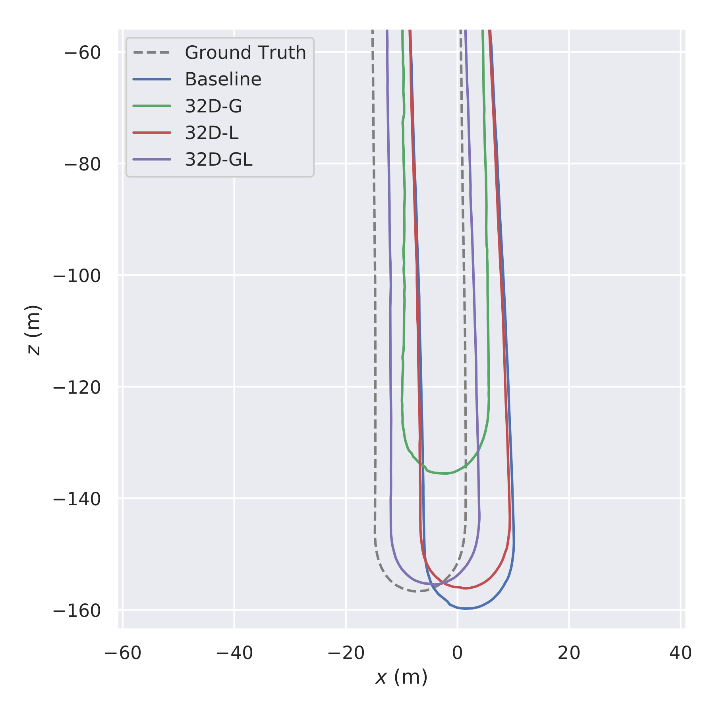 05 - Map
06 - Detail
19/07/2019
SAND: Feature Learning via Hierarchical Context Aggregation
16
Conclusions & Future Work
Conclusion
We introduce SAND, a framework for generic dense feature learning

The novel targeted negative mining allows for the combination of information at multiple scales

We apply these to a wide range of problems
Wide or narrow baseline matching
End-to-end learning approaches 
Sparse feature matching
19/07/2019
SAND: Feature Learning via Hierarchical Context Aggregation
17
Conclusions & Future Work
Future Work
Additional feature properties (e.g. seasonal invariance)

Learning sampling scales depending on the final tasks

Explore unsupervised approaches

Train with larger amounts of data
19/07/2019
SAND: Feature Learning via Hierarchical Context Aggregation
18
References
[1] S. Salti, F. Tombari, R. Spezialetti, and L. D. Stefano. Learning a descriptor-specific 3D keypoint detector. In Proceedings of the IEEE International Conference on Computer Vision, volume 2015 Inter, pages 2318–2326. IEEE, dec 2015.

[2] G. Georgakis, S. Karanam, Z. Wu, J. Ernst, and J. Kosecka. End-to-end learning of keypoint detector and descriptor for pose invariant 3D matching. CVPR 2018.

[3] T. Schmidt, R. Newcombe, and D. Fox. Self-Supervised Visual Descriptor Learning for Dense Correspondence. IEEE Robotics and Automation Letters, 2(2):420–427, 2017. 2, 3

[4] J.-R. Chang and Y.-S. Chen. Pyramid Stereo Matching Network. CVPR 2018.

[5] A. Kendall, M. Grimes, and R. Cipolla. PoseNet: A convolutional network for real-time 6-dof camera relocalization. In
Proceedings of the IEEE International Conference on Computer Vision, volume 2015 Inter, pages 2938–2946, 2015.

[6] T. Pire, T. Fischer, G. Castro, P. De Crist´oforis, J. Civera and J. Jacobo Berlles. S-PTAM: Stereo Parallel Tracking and Mapping. Robotics and Autonomous Systems, 93:27–42, jul 2017. 2, 7

[7] https://www.youtube.com/watch?v=4SmJP8TdWTU
19/07/2019
SAND: Feature Learning via Hierarchical Context Aggregation
19
Questions?